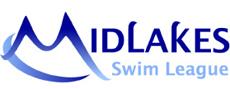 Midlakes Dive Summer 2023
Season Kickoff Meeting for Club Managers, Dive Coaches, & Parent Reps
June 17th, 2023
Hosted by Pauline Fox & Kristen McSherry, Midlakes Dive Co-Representatives midlakesdiving@gmail.com
Meeting Agenda
Pool Contacts & Team Rosters on Google Docs
Team Roles & Dive Psychology
2023 Key Dates, Meet Schedule, Champs
Insurance, Fees & Forms
Mandatory SafeSport Training 
NEW! Swimwear Exception Form
Meet Prep & Organization 
NEW! Video Trainings for Parents & Volunteers
Tour of Midlakes Dive Website
Coaches Only Meeting
2
Contacts & Rosters
3
Team Roles & Dive Psychology
Coaches: Instructor & cheerleader for kids. Dive sheet meet prep.
Parent Reps: Organizer of team & volunteer lead 
Parents: Not the coach; Encourage, not criticize own divers. Be a helpful and educated volunteer at meets.
Dive Psychology: All divers handle stress in different ways! Respect divers when they are on the board.
4
Key Dates: 2023 Regular Season
June 17: Midlakes Dive Season Kickoff Meeting
June 17: Official Midlakes Dive Practices May Begin
Due now: ALL Coaches, email your AAU number (non-athlete, extended coverage) & confirmation of CPR/First Aid and SafeSport training to Midlakes Dive Reps
June 19: *****Please reserve time at your pool for all home meets****
June 26: Make sure dive rosters are updated with AAU, SafeSport. Send Meet Info to all Away Teams coming to your pool this summer!
June 28: First Dive meet
July 26: Mandatory Coach/Parent Rep Champs Meeting 7:00 pm
5 Regular Season Meets: June 28-July 24: Meets on Wed 6/28, Wed 7/5, Mon 7/10, Mon 7/17, Mon 7/24
5
Key Dates: Champs
MANDATORY MEETING: July 26, EVENING: Dive Champs in Person Meeting for Coaches & Parent Reps. 
PLEASE BRING 3 THINGS:
Champs Dive Sheets Printed Out on Appropriate Paper
Make sure Dive Rosters are in FINAL FORMAT
Registration check made out to Midlakes $15 per diver

Sat. July 29, morning: Junior Championships: 8’s & 10’s
Sun. July 30, morning: Senior Championships: 12’s & 14’s & 15+’s
Tues. August 1 via Zoom: Wrap-Up Meeting for Managers, Coaches, Parent Reps
6
AAU Insurance – 2022 + 2023 Club Code = W34AB4
MIDLAKES 2022-23 Club Code = W34AB4
Why is this important? AAU provides excess insurance for all our divers as long as EVERY diver has it! Need AAU number. Get it before first practice!
Individual Divers & Under 18 Asst. Coaches = Purchase $16 AAU youth athlete membership with Extended Coverage (AB).
Head Coaches, 18+ Asst. Coaches & Parent Reps = Purchase $18 AAU adult non-athlete membership with Extended Coverage (AB). Includes background check.
Extended Coverage is required.  This allows us to practice and compete at our Midlakes pools instead of a registered AAU facility (e.g. KCAC). 
If you need to add Extended (AB) or change from your Club Diving Team to the Midlakes Code for the summer, then call AAU at 1-407-934-7200.
Tracking AAU # using Rosters on Google Docs!
7
Midlakes Fees
MIDLAKES DIVE CLUB FEE 
$60 PAID - THANK YOU!

MIDLAKES DIVER REGISTRATION FEE:
$15 FOR EACH DIVER ON YOUR ROSTER
Fee is due 3 days prior to Dive Championships competition at the Mandatory Coaches Meeting.
This payment may be made as soon as the Dive Team roster is finalized for each club. 

PAYMENT INSTRUCTIONS:
Checks should be made payable to “Midlakes Swim League”. 
Please indicate “Dive League” in the memo section.

Send payments to the attention of the Midlakes Treasurer at:
	Midlakes Swim League, c/o Nancy Anderson, PO Box 928, Cle Elum, WA 98922                (New address!)
8
Forms to Collect
Reminder to collect from each diving family (Links here plus all on website):
Risk of Injury
Hold Harmless Agreement  
Concussion Information Sheet
AAU Diving Registration for 2023: We do look at this list
SafeSport Training for Parents & Divers: Midlakes is tracking this info weekly!
9
SafeSport Training
MANDATORY SAFESPORT TRAINING
https://safesporttrained.org/
Every coach, parent rep, parent and diver must do SafeSport Training and Midlakes is sending weekly reports on this
There is an “Enrollment Key” for each club to associate the training with your club
Age-appropriate for each level
Divers/Participants: SafeSport for Kids (Ages 12 and Under), 15 min (Free)
                                           SafeSport for Youth Athletes (13 and Over), 15 min (Free)
Parent/Volunteer:    Parents guide to Misconduct in Sport, 30 min (Free)
Coach:  SafeSport Trained, 90 min ($20.00)
Parent Rep/Board Member: SafeSport for Volunteers Abuse Awareness                                                    and Prevention, 15 min ($9.99)
10
New Midlakes Diving Swimwear Exception Request Form on Website
Swimwear Standards
This is determined by World Aquatics (formerly FINA) whose regulations we follow. 

For Swimwear Standards, please review our Dive Operating Plan on the Midlakes website.
Women’s Swimsuits: No tie fasteners (e.g. no tie-backs), must not extend past shoulders, above neck, or below knees
Men’s Swimsuits: No tie fasteners (e.g. drawstrings), must be one piece not above navel or below knees
All swimwear – meet criteria of modesty & decency, no oversize logos except for own team, no t-shirts or rash guards

Swimwear exception requests for the season can be emailed to Midlakes Reps…. Or….

NEW!  Swimwear Exception Request Form:https://docs.google.com/forms/d/e/1FAIpQLSe13a4firujMOxMcO-50WUD-BDJVsS1EZd-rK8otWOqYoS3dg/viewform
11
Meet Prep: What to Do
Document Prep for Meets (Templates Available on Midlakes Dive Website linked at “Coach/Parent Rep Meet Forms”)

Coaches, All Meets 
Prepare Electronic Dive Sheet in Excel Template prior to meet
Print Dive Sheets: girls on pink paper, boys on blue paper, non-binary on white
Emergency Contact Roster for Table (good to laminate for season)

Parent Reps, Home Team
Organize Volunteers for Meet
Email Meet Information Sheet to Away Team 1 week or more prior to meet
Print Label Sheet Template for back of ribbons in Word
Print Dual Meet Score Sheet
End of meet: Email Midlakes Dual Dive Meet Score Sheet to the other team and to midlakesdiving@gmail.comNote: you can scan or just send a photo of the sheet, as long as they’re legible

HOME TEAM: Supplies Needed for Meets
Table: Dive sheets for both teams, Dual Meet Score Sheet, Emergency Contact Roster for both teams, PA system/microphone, dive list showing degree of difficulty, ribbons, meet labels for ribbons, pencils and erasers, calculators (phones ok), and paper weights to keep dive sheets, ribbons, etc. from blowing away.
Judging Chairs: Laminated Judging Sheets
12
Meet Prep: Volunteers, Scoring, Judging
Volunteers (9-10 total)
Home Team: Meet Referee, Announcer, 2-3 Scorekeepers, 3 Judges (may add 3 more second half judges)
Away Team:  2 Judges  (may add 2 more second half judges)
Scoring
With 5 judges, drop the high and low score and average the remaining 3 scores.
Scoring Table Set-Up
Recommend tent cover to protect sheets from rain and scorers from sun.
Announcer table, score table, and may have a separate ribbons table if desired.
Judging
With 5 judges, set up chairs with three on one side of the diving board, and two chairs on the other side.
Judges will follow the home club’s protocols for masks.
Ribbons 
Ribbons can be awarded in between sessions
13
Organizing Meets: Diver RSVP/Commitments & Volunteer Sign Ups
Options for Organizing Meet Diver RSVP/Commitments & Volunteers Sign Ups
Team Unify
SignUp Genius
Google Docs/Forms
Team Snap
Slack Group
Old School: Email or Paper

Tips
Preparation is key! Prepare for all home meets once! Make labels for ribbons and print out Dual Meet Scoring Sheets ahead of time.
Create sign-ups (RSVP for divers and Sign Ups for Volunteers) for entire season
Require volunteering of all parents.  Communicate this at season’s start.
Communicate frequently before each meet with other team and your team!
14
NEW! Video Training for Parents & Volunteers
Video Training for Parents & Volunteers!
No Parent Orientation Meeting. All done via awesome videos on website. 
Please take the time to watch these videos so you know what your parents are seeing.
2023 Dive Parent Orientation (22 min)
Volunteer Judge Training – Best for New Judges (42 min)
Volunteer Judge Training - Refresher Only (19 min)
Volunteer Scorer Training (11 min)
NEW! Meet Referee Training (32 min)
15
Midlakes Website Tour
https://www.gomotionapp.com/team/reclmslwa/page/diving

It’s all here!
Meet Schedule & Pool Contact Info
Training Videos for Parents & Volunteers
Parent Rep Section
Coaches Section
Forms & Resources: Meet Prep Info
16
Thank you for joining us, Parent Representatives and Pool Managers

Any questions before we continue with the coaches portion of the meeting?
QUESTIONS?
17
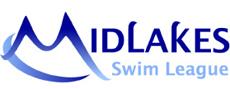 Midlakes Dive Summer 2023
Season Kickoff Meeting for Dive Coaches
June 17, 2023
Hosted by Pauline Fox & Kristen McSherry, Midlakes Dive Co-Representatives midlakesdiving@gmail.com
Coaches Role
Your Role As a Coach
Safety
Diving Instruction: Progression, Consistency
FUN!
Communicate with Parent Rep, Families, and Pool Manager
Make it a positive experience for all involved
Follow Rules in Midlakes Dive Coach Guide
19
In Case of Emergency
What Happens If There Is an Injury at Dive Practice

Lifeguard on Duty’s Role
CPR, First Aid 
Medical Report

Coach’s Role
Maintain control of other divers
Contact the injured diver’s parent/guardian
20
“A” or “B” Diver
“A” or “B” Diver?
“A” Diver = Was an “A” Diver last year + no change in age group.
“A” Diver = Won their age group at Champs in prior year, even if they move up to new age group.
“A” Diver = After winning 2 meets in a season (against competition, not solo), the diver moves up to “A” Diver status.
“A” Diver = Qualified for state level in high school.
“A” Diver = Year-round or very experienced diver that coach designates as “A” caliber.

Everyone else competes as a “B” Diver.

Prior Year Champs Results are on Midlakes Website. Please check these before the first meet!
21
Coaches Meet Prep
Preparing for Meets
Consistency!
Every year Midlakes has coaches with differing backgrounds and differing instruction methods.  This has led to inconsistent methods for our divers and occasionally results in score deductions that could have been avoided.

Examples:
Arms up or down when doing jumps – Midlakes Dive standard is arms up for jumps.
One-step vs. three-step hurdles – Midlakes Dive standard is 3-step hurdle.  
Back dive ½ twist – This is a difficult dive that is often added in as an “extra” dive in a diver’s portfolio. Midlakes Dive has specific max scores for this dive.

We have created a simplified “Midlakes Dive Judging Chart”, and we hope that all coaches and meet judges will have a more clear understanding of the expectations and valuations of dives under various circumstances.
22
Midlakes Dive – Why We Do Things the Way We Do
Our Midlakes Dive standard is 3-step hurdle.  
We understand this is not USA Diving standard
We do it because our parent volunteers are new at judging and don’t enough credit for elements of the dive like power and height.
Setting a max score for less than a 3-step hurdle helps parents set judging scores to the right level.

Dive 5211 Back Dive Half Twist has specific max scores for various dive issues.
This is a difficult dive that is often added in as an “extra” dive in a diver’s portfolio when they need an additional dive group, but haven’t mastered other twist dives.  
Be clear that foot movement and/or twisting before leaving the board will result in deductions.
Parent judges aren’t well-equipped to know when a diver is “cheating” the twist, so we set up the max score system to create a defined standard.
23
Meet Prep Using Excel Dive Sheets
MEET PREP – Electronic Dive Sheets
Our Excel spreadsheet for Dive Sheets for meets does all the dive number and DD validation for you using lookup tables.
All you need to do is copy the template worksheet for the age group, “A”/”B” status, and gender of your diver and rename it with the diver’s name, then select the dives for that diver from the drop-down list.
Please fill out the “name pronunciation” on the dive sheet to make it easier for our announcers!

Benefits
FASTER & FEWER MISTAKES! Automatic pre-fill of club and meet details
Automatic listing of required dives based on age group and for “A” or “B” dive rating
Automatic lookup of dive names based on number
Automatic lookup of degree of difficulty based on dive name and position
Easy format for printing
Color-coding for female/male divers on tabs for ease when printing. Can use white sheet for non-binary divers if desired.

Demonstration….
24
During the Meet
Your Role During the Meet

Make sure dive sheets are correct, especially the groups and positions!
You can make a change to a dive after the meet starts, but the DD cannot go up, it can only go down.
Make sure to familiarize yourself with Midlakes dive rules which may be different from club or high school rules.
Please watch for failed dives, missed dives, or 1-step hurdles during the meet. Help the Meet Referee by signaling the infraction.                   You are usually the diving expert on deck.
Please cheer on all the participating divers, not just your own team.
Remember Midlakes League is for FUN!
After the meet, keep all your dive sheets and final scorecard.
25
Dive Progression
TEACHING BEGINNING DIVE - HELPFUL PROGRESSION – UTILIZE VIDEOS FOR TEACHING!
Dryland warm-up
Dryland hurdle (3-step)
Board hurdle
Review arm position for head-first dives – arms behind ears with flat palms-out handlock
Forward jump (arms up)
Forward dive (line-up first, then progressing to standing, 1-step, and finally 3-step hurdle)
Back jump (arms up)
Back dive
Egg roll
Front somersault
Back somersault
Inward dive (may replace somersaults if appropriate)
Back dive half twist (make note of Midlakes deductions for foot movement or hip twist before takeoff)
Reverse dive

Coaching techniques to increase consistency - e.g. arms up/down, 3-step hurdles
26
Substitutes for Illness and Vacation coverage

What is your plan if you’re ill or have planned vacation?  Who will coach in your place?  

Do they have the necessary credentials?
SafeSport Trained
AAU Non-Athlete membership with Extended Coverage

If your substitute does not have the credentials listed above, then practice will have to be canceled.

A parent rep could fill in if they have SafeSport and AAU non-athlete.
QUESTIONS?
27
Group Discussion: Coaching Tips & more…

Let’s make it a great 2023 Season!

Your questions are welcome. We are here to support you. 

Text us!
Pauline: 425-466-8275
Kristen: 425-444-5996
QUESTIONS?
28